CUỘC THI BƠI LỘI
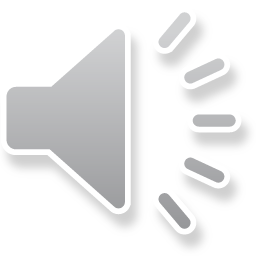 [Speaker Notes: Bài giảng thiết kế bởi: Hương Thảo - tranthao121006@gmail.com]
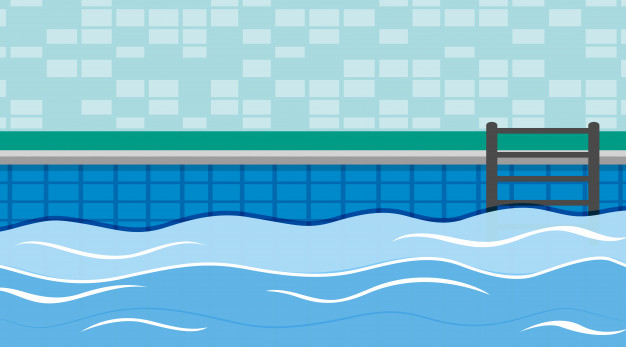 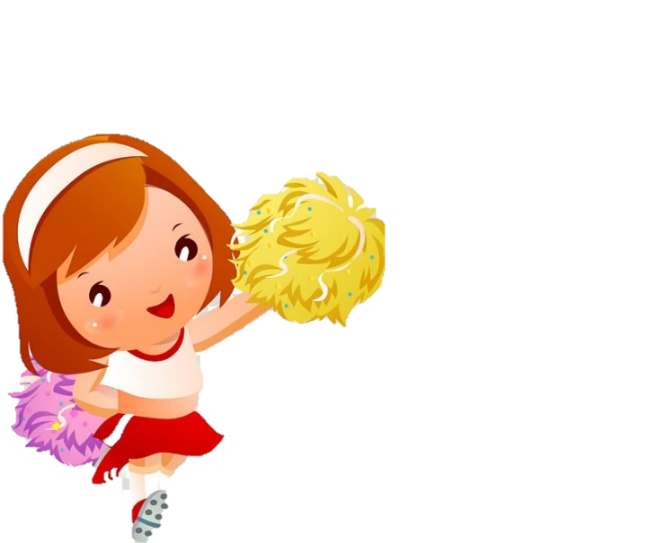 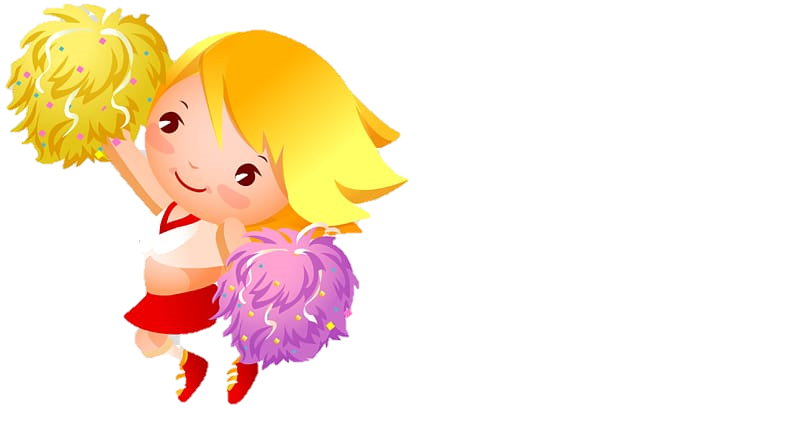 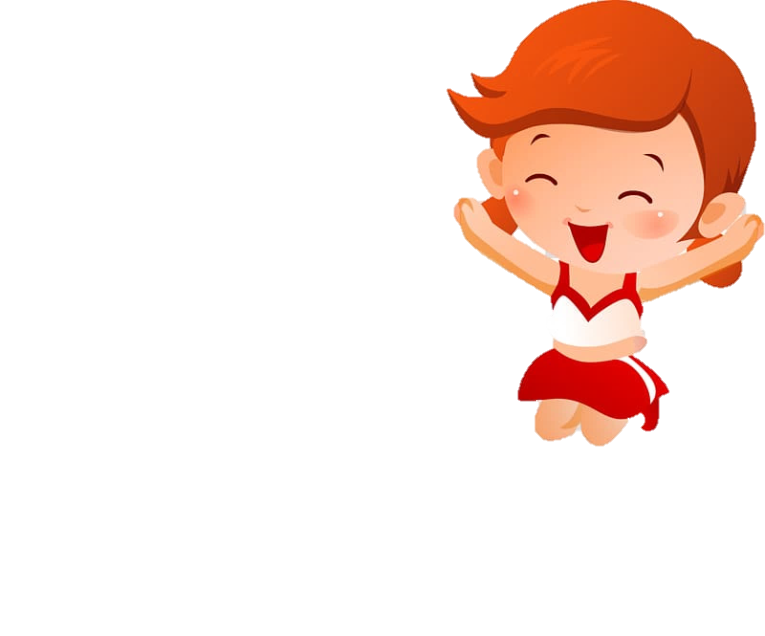 1
2
3
4
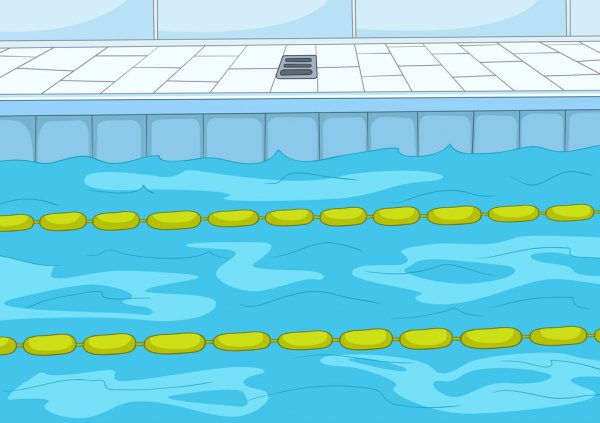 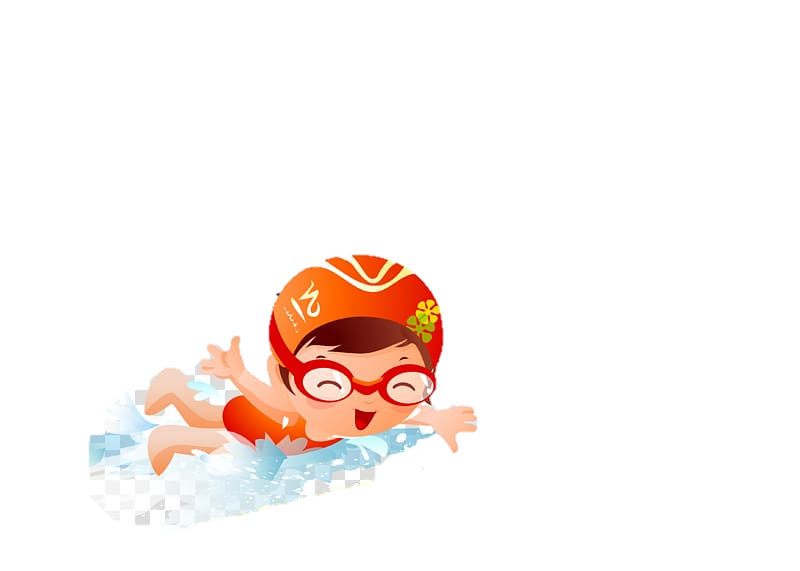 ĐỘI A
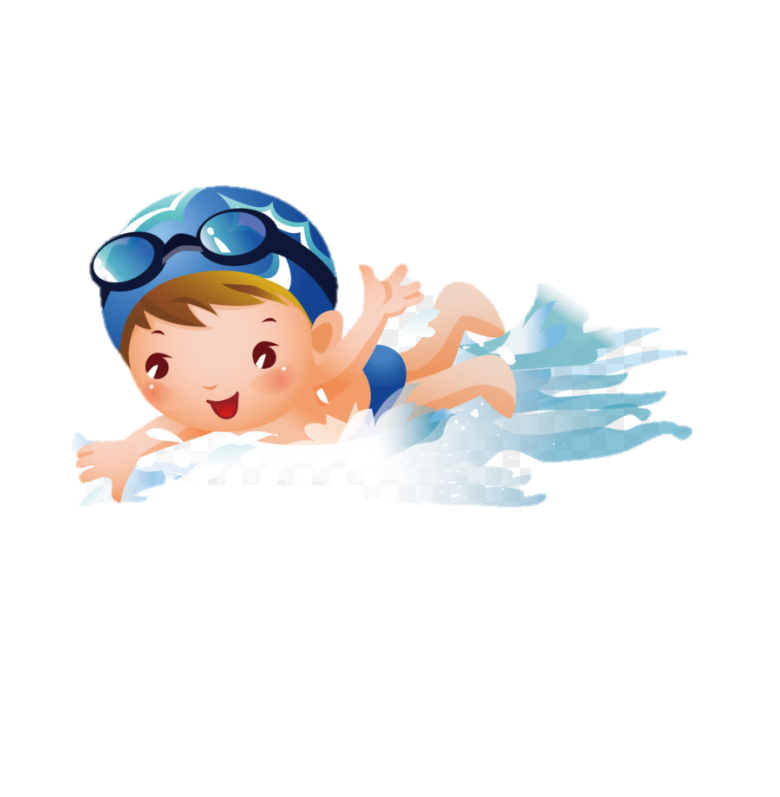 ĐỘI B
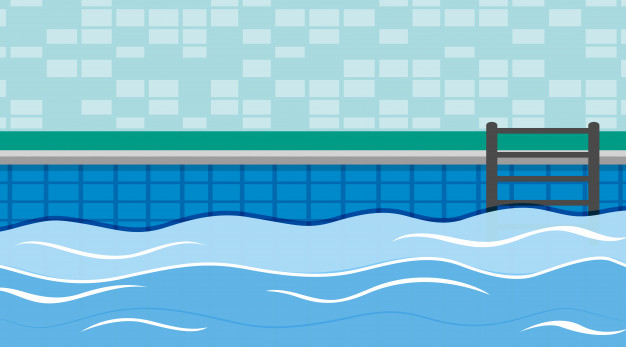 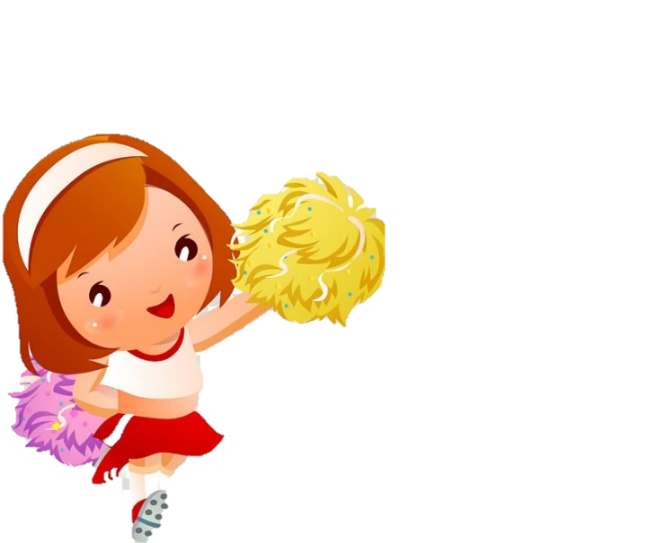 1
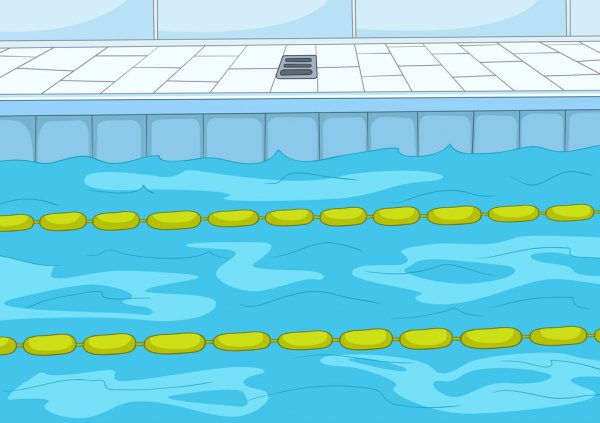 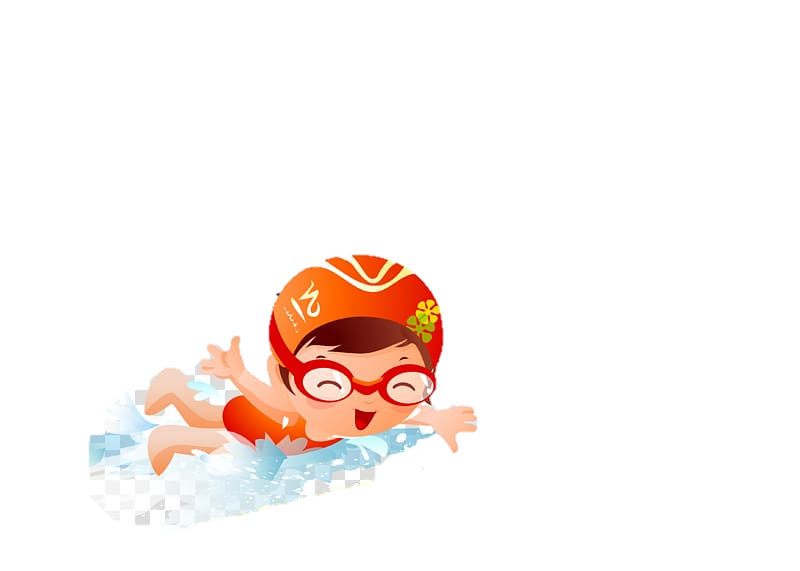 ĐỘI A
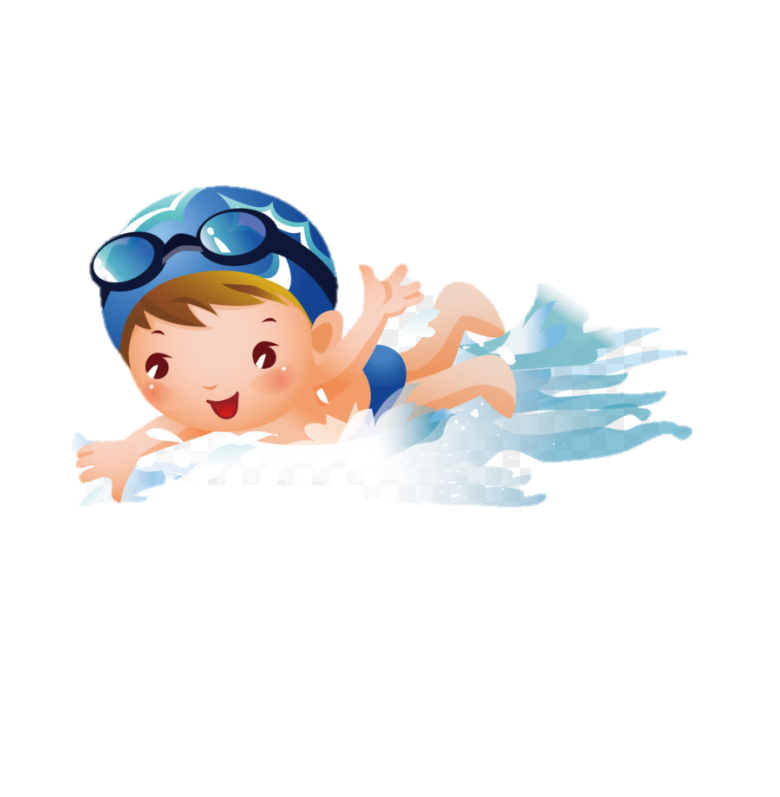 ĐỘI B
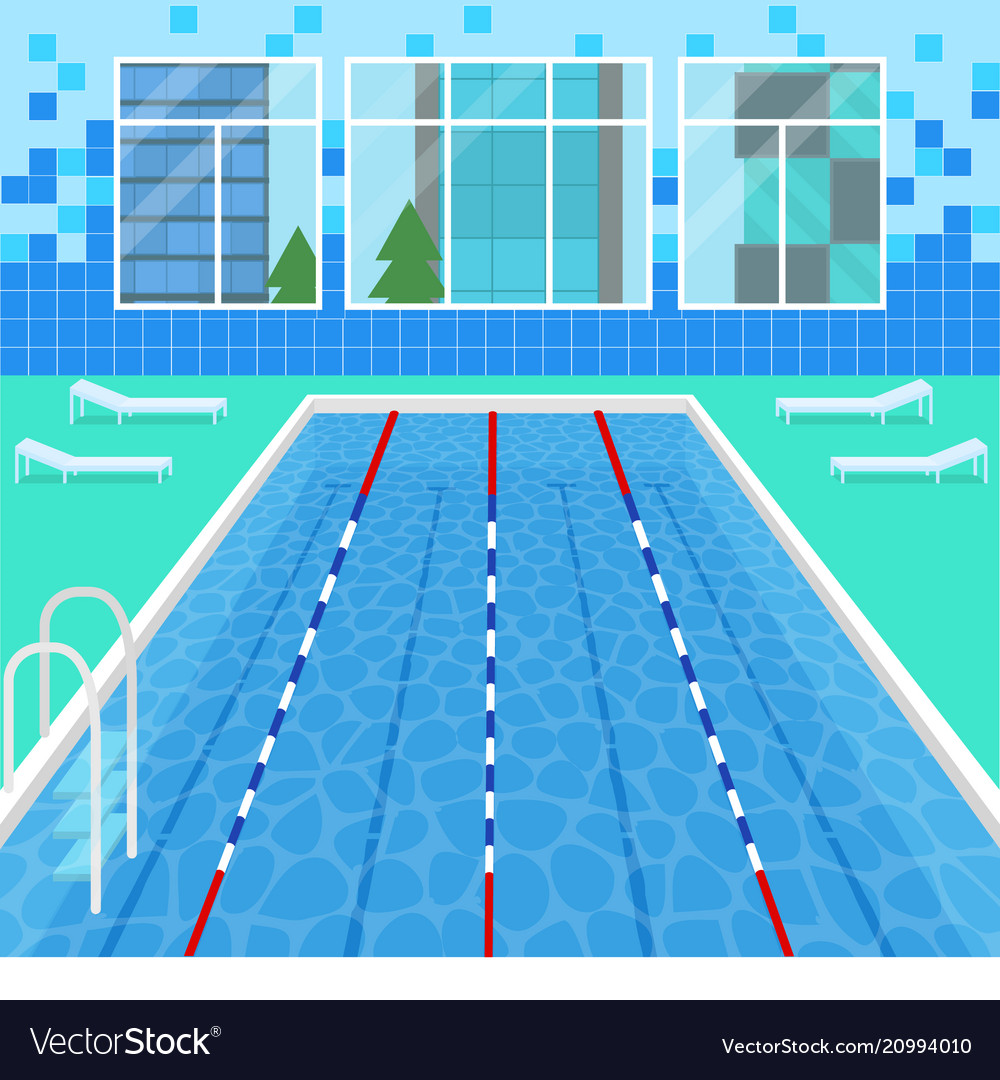 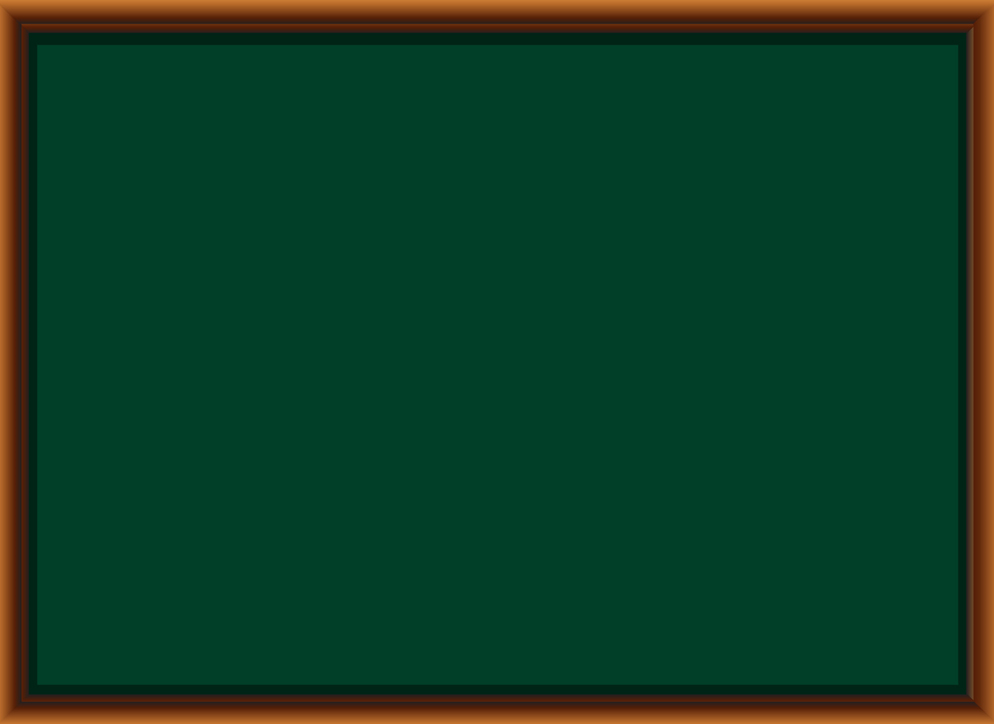 Bài trước em đã học bài gì?
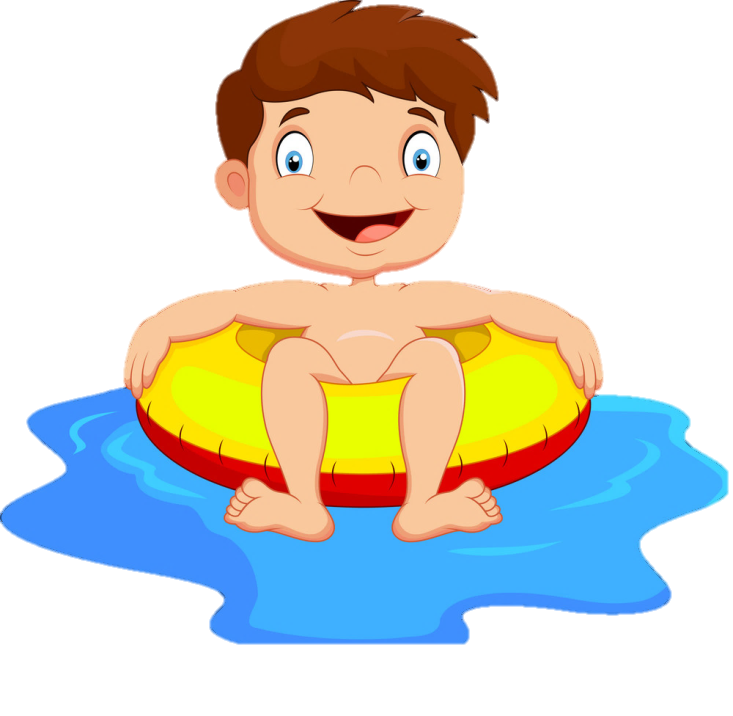 Cuốn sách của em
Trở về
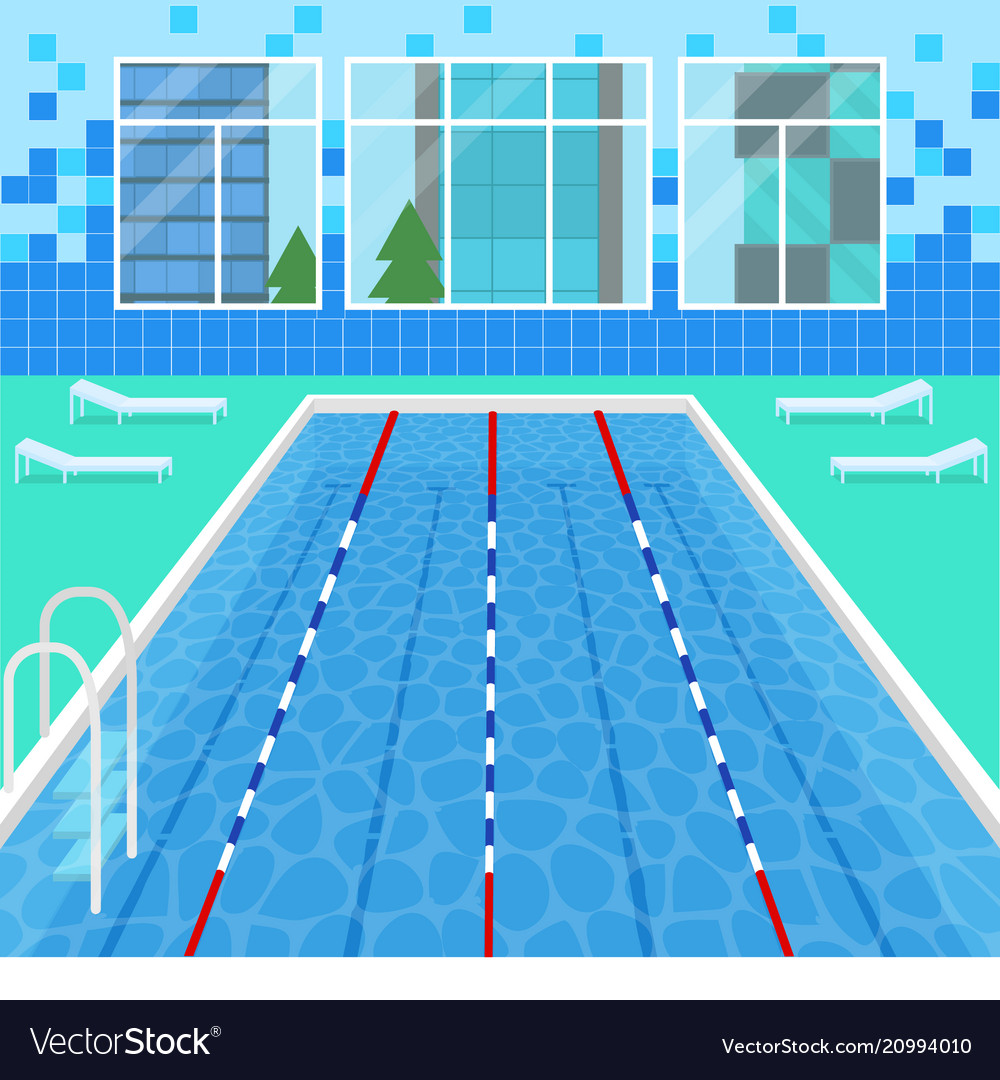 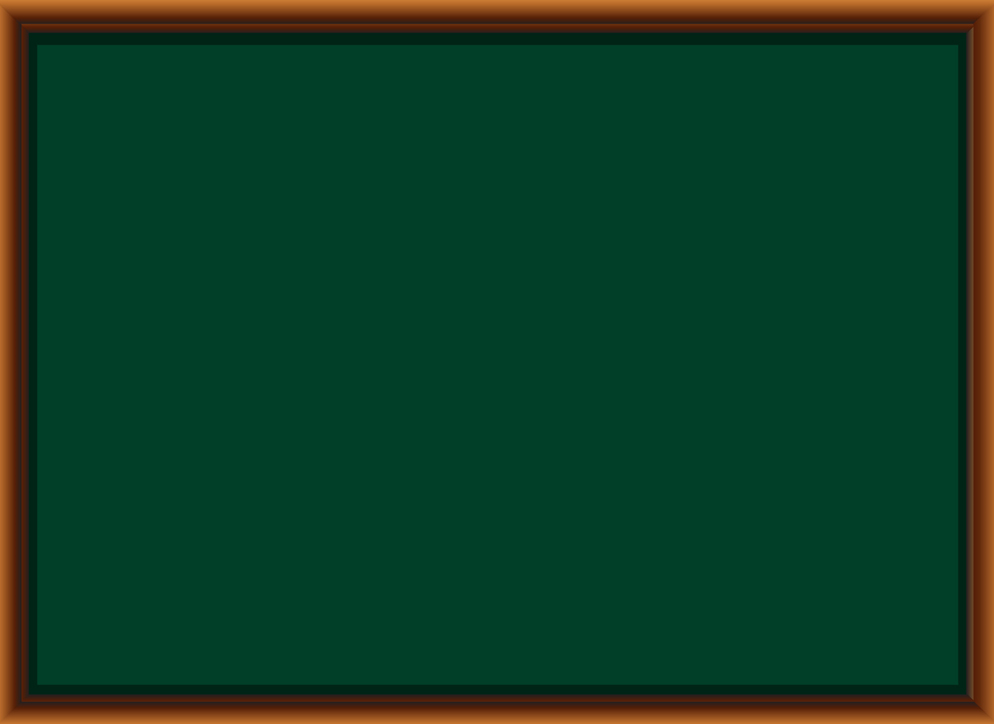 Tên sách là hàng chữ lớn ở khoảng giữa....
Bìa sách
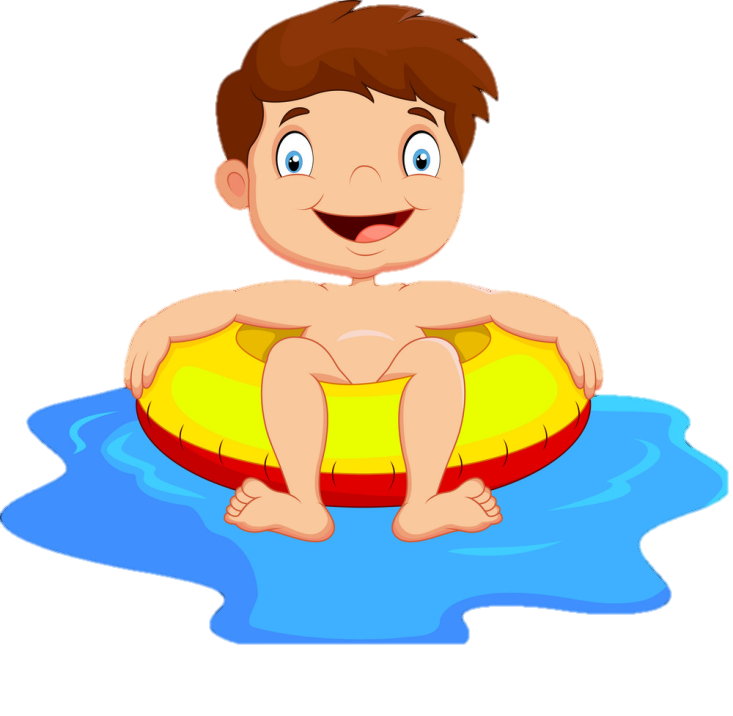 Trở về
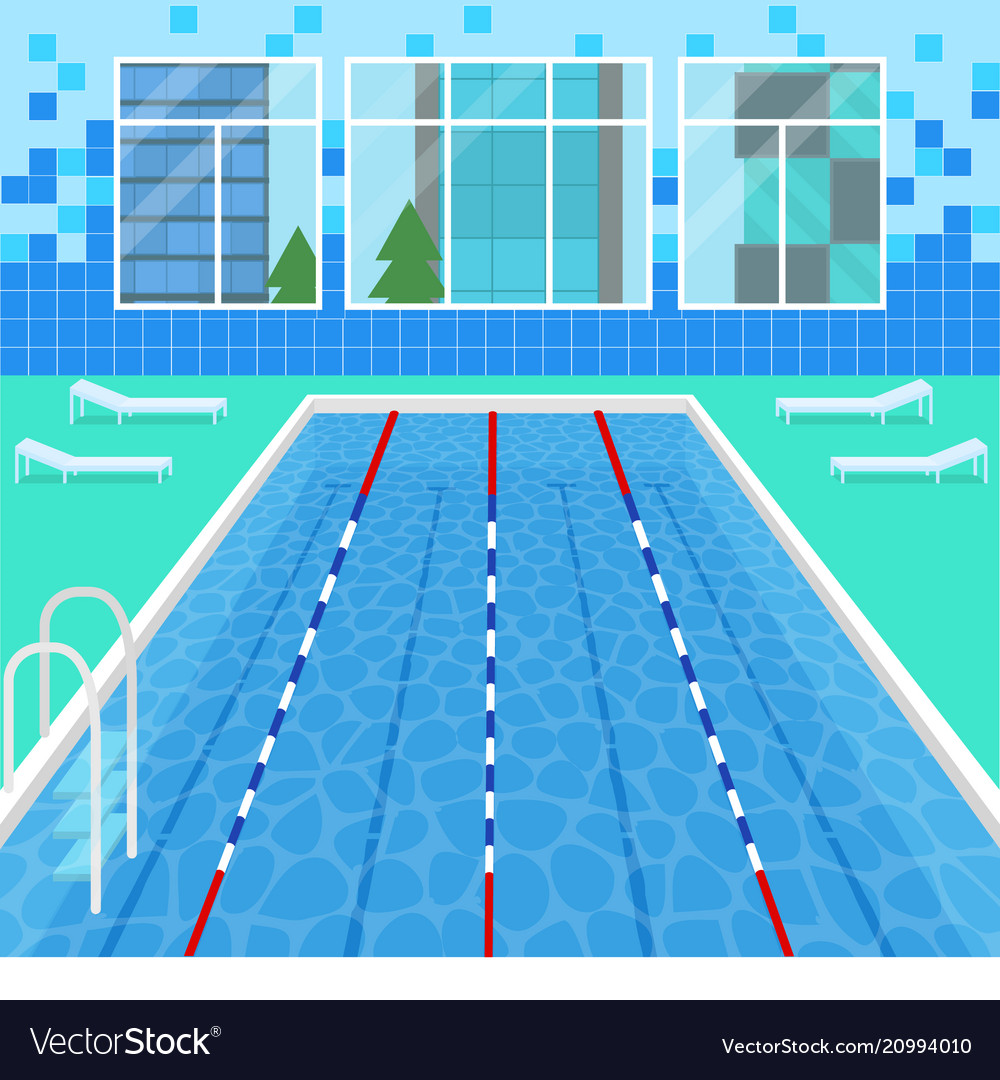 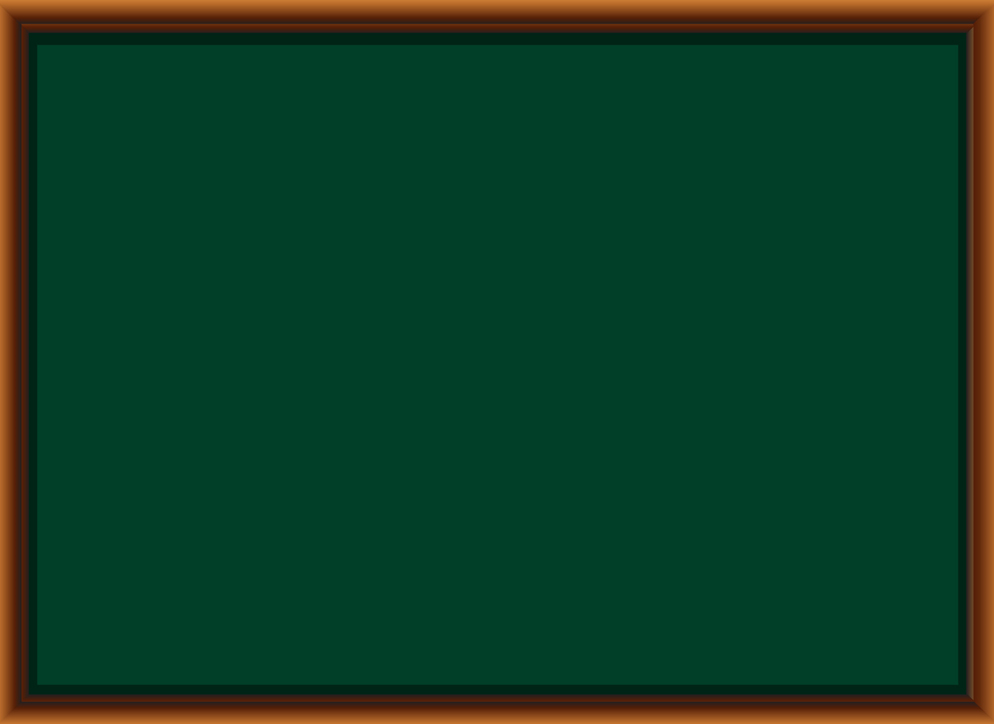 Người viết sách được gọi là:
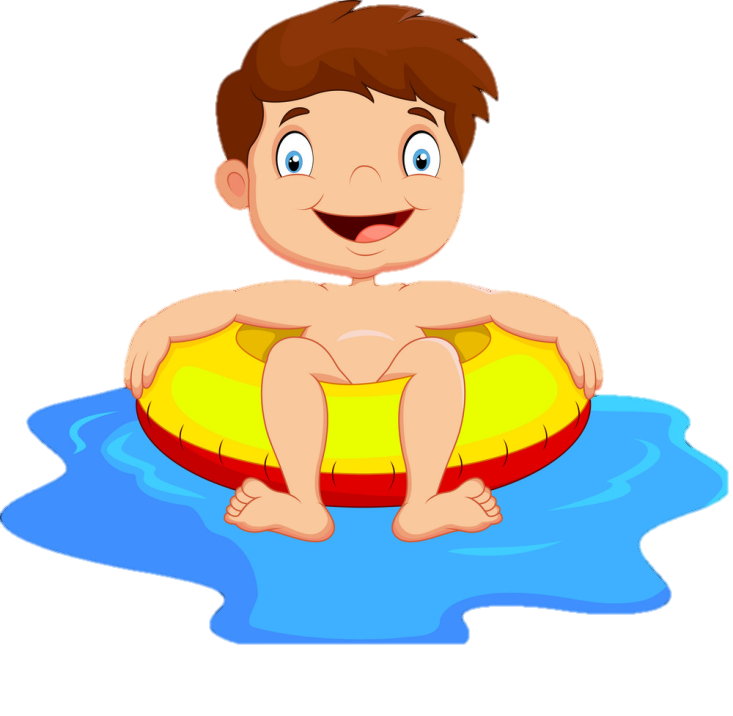 Tác giả
Trở về
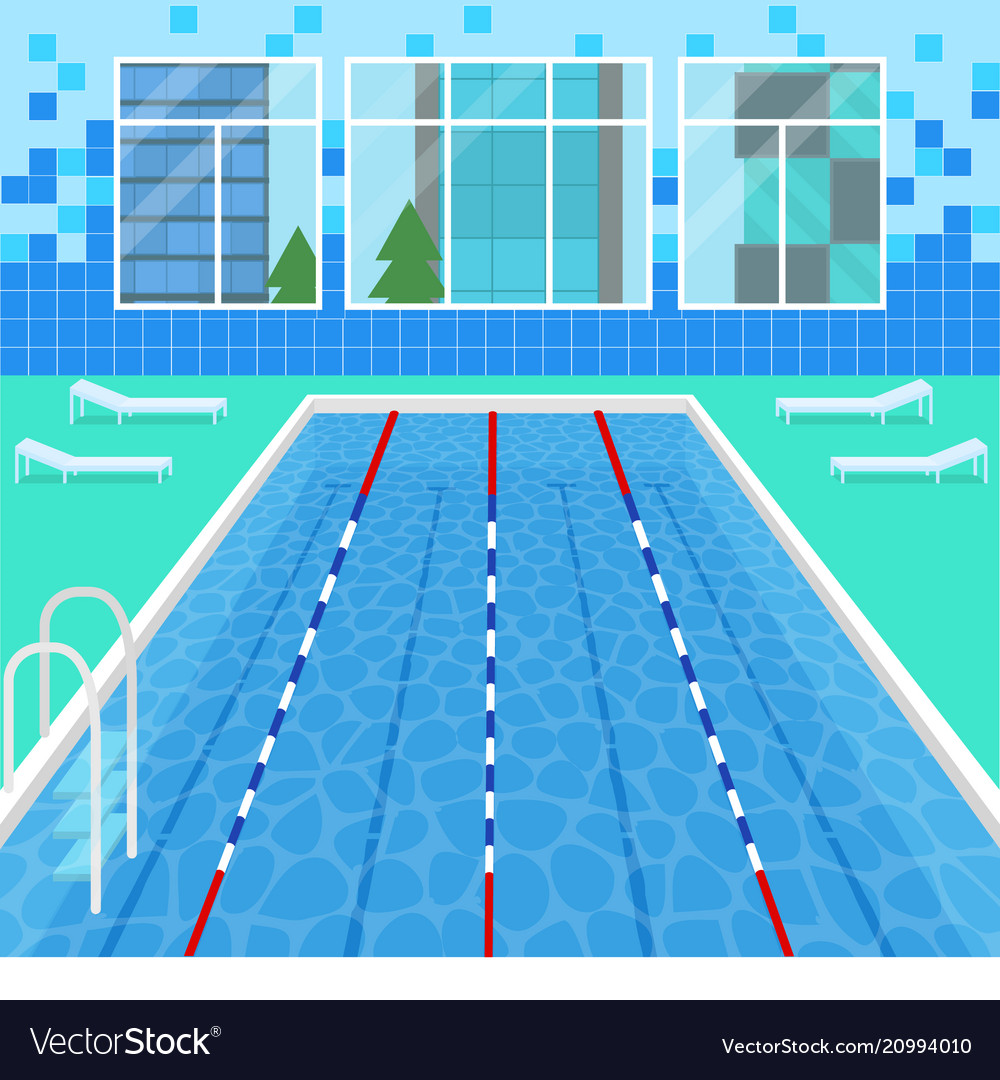 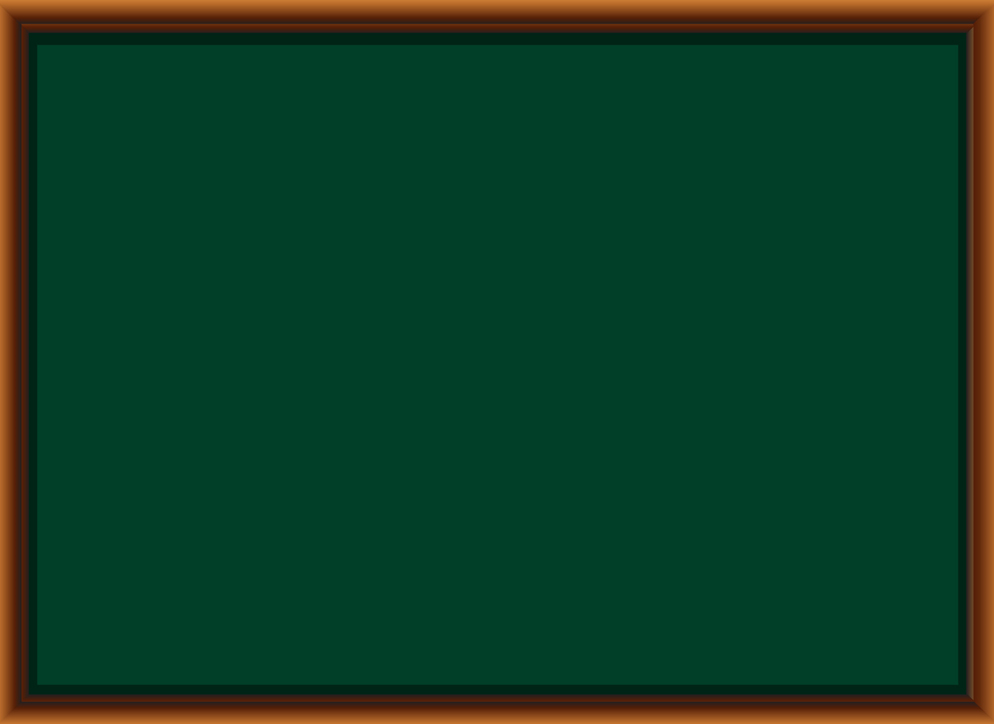 Ngay sau trang bìa là gì......
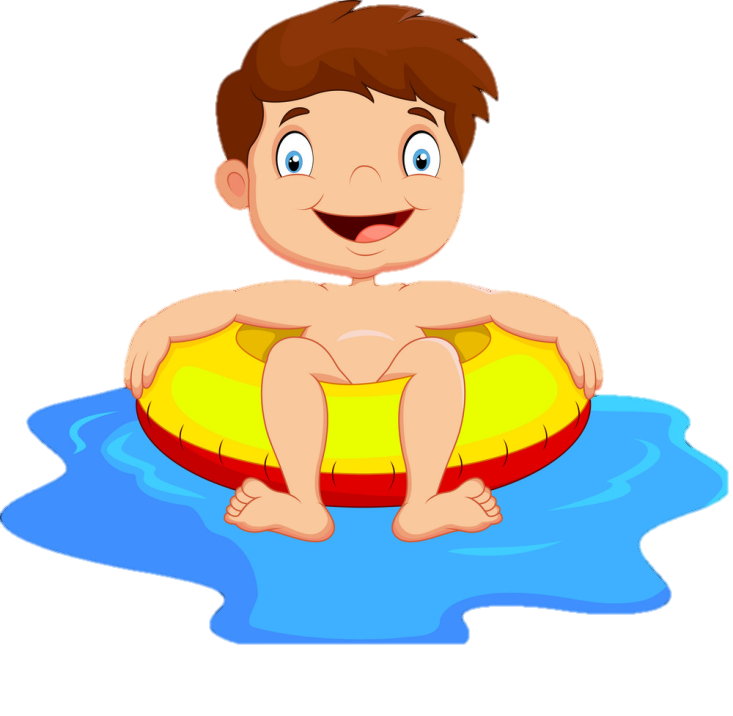 Mục lục
Trở về
Bài
16
Khi trang sách mở ra
[Speaker Notes: Bài giảng thiết kế bởi: Hương Thảo - tranthao121006@gmail.com]
Tiết 1 + 2
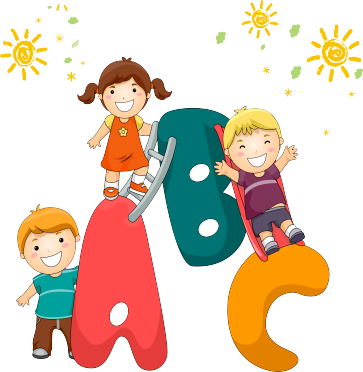 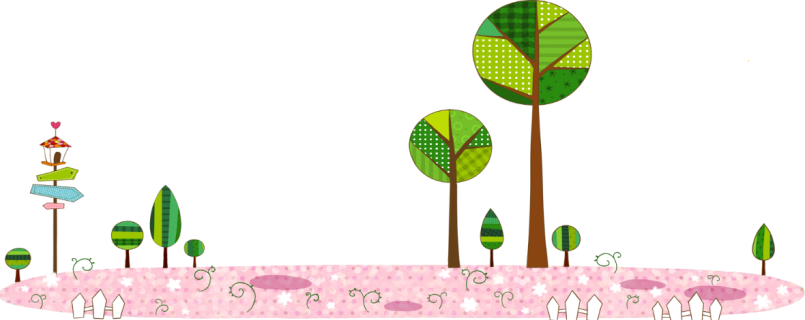 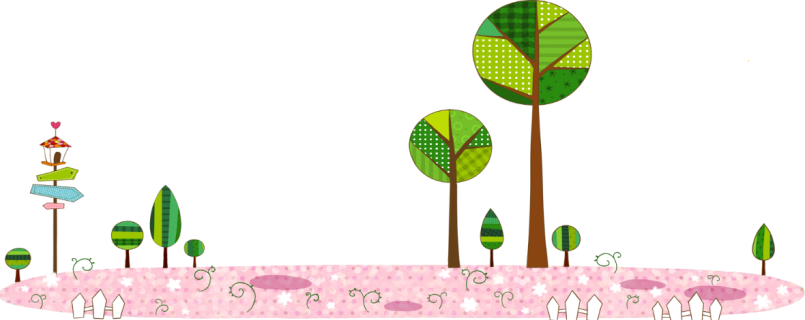 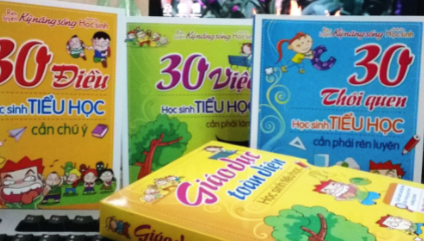 [Speaker Notes: Bài giảng thiết kế bởi: Hương Thảo - tranthao121006@gmail.com]
Khi trang sách mở ra
Đọc mẫu
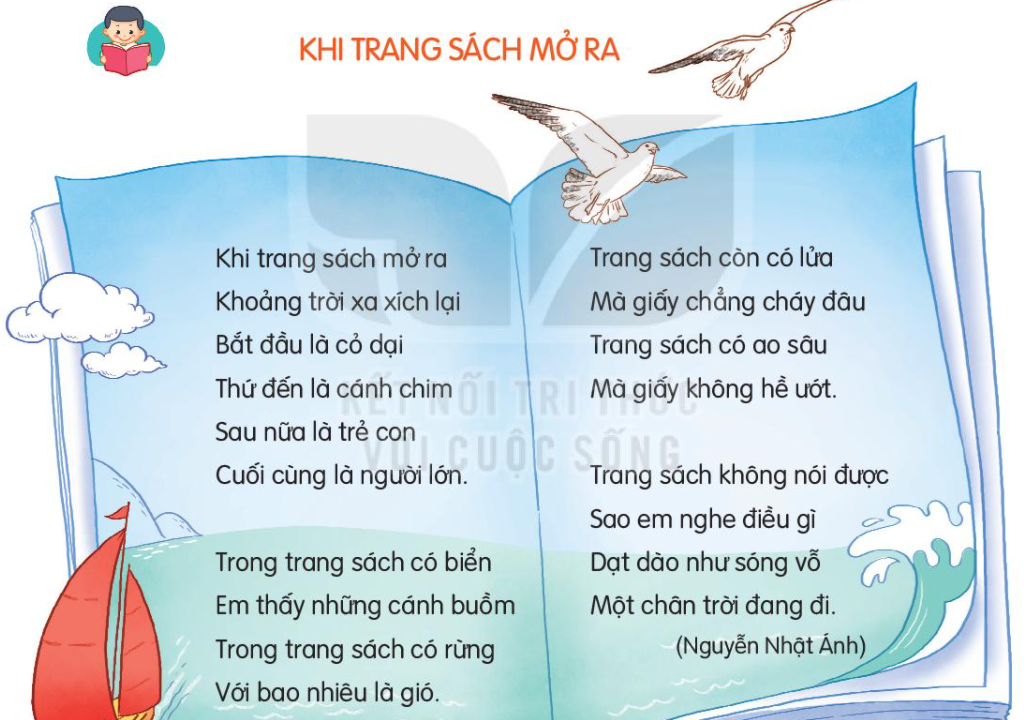 [Speaker Notes: Bài giảng thiết kế bởi: Hương Thảo - tranthao121006@gmail.com]
Khi trang sách mở ra
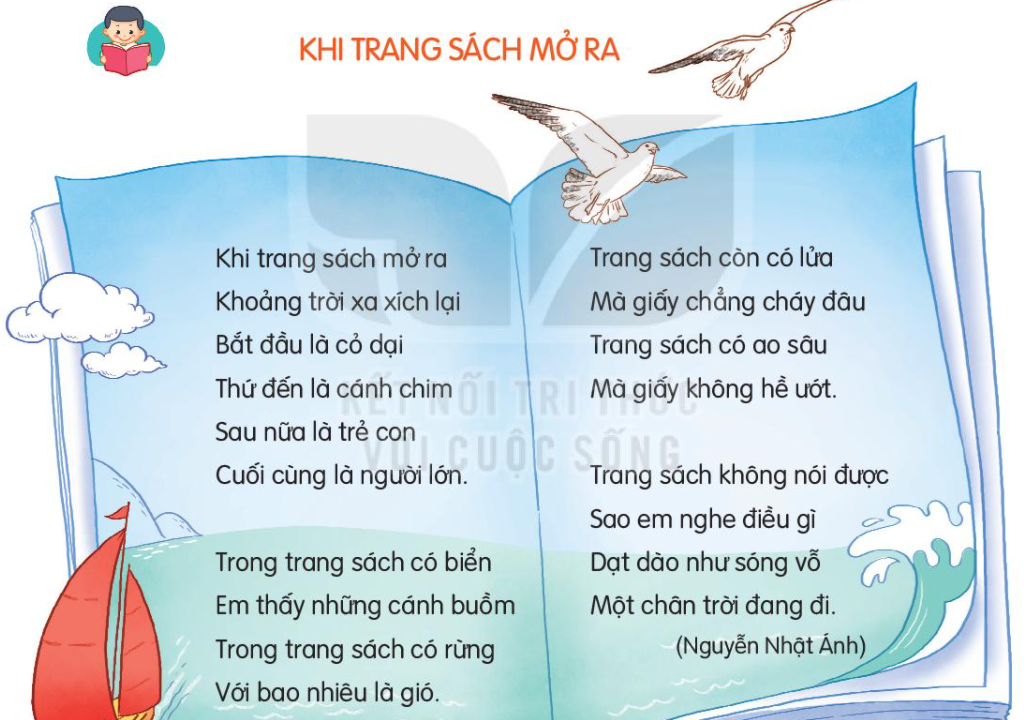 Đọc nối tiếp câu
Khi trang sách mở ra
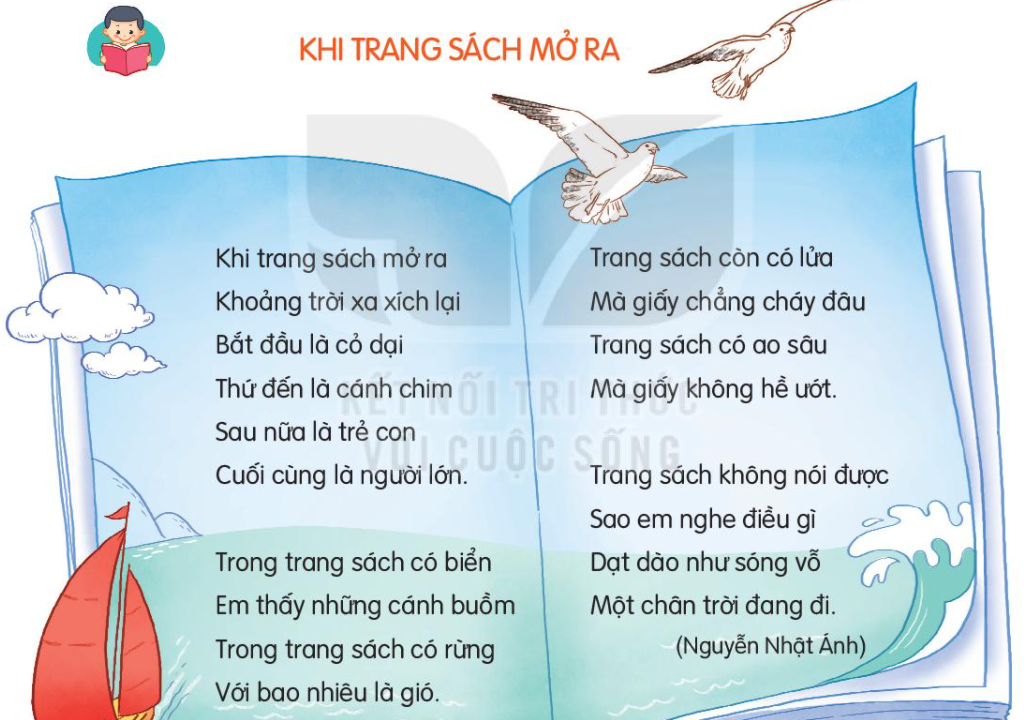 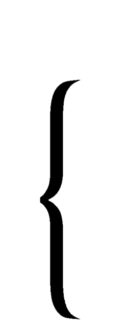 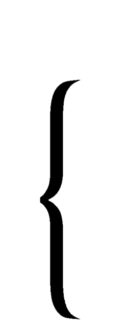 1
3
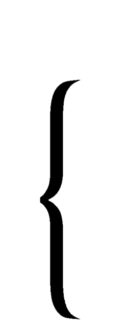 4
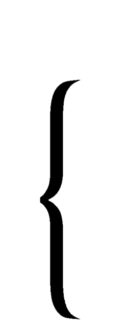 2
Đọc đoạn nối tiếp
[Speaker Notes: Bài giảng thiết kế bởi: Hương Thảo - tranthao121006@gmail.com]
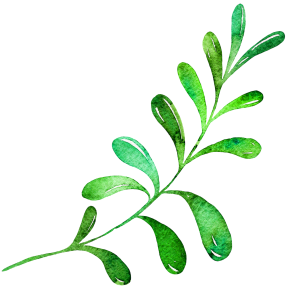 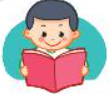 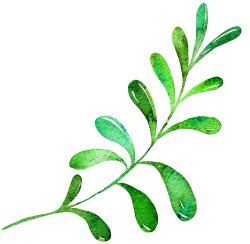 GIẢI NGHĨA TỪ
Cỏ dại
Cỏ mọc tự nhiên
Thứ đến
Sau đó
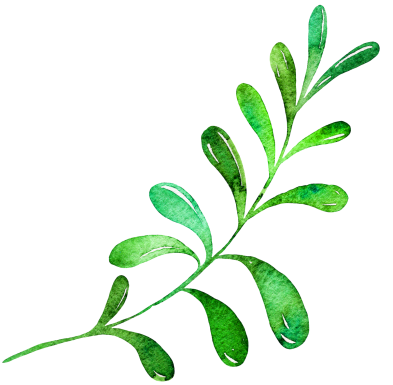 [Speaker Notes: Bài giảng thiết kế bởi: Hương Thảo - tranthao121006@gmail.com]
cỏ dại
người lớn
cánh chim
trẻ con
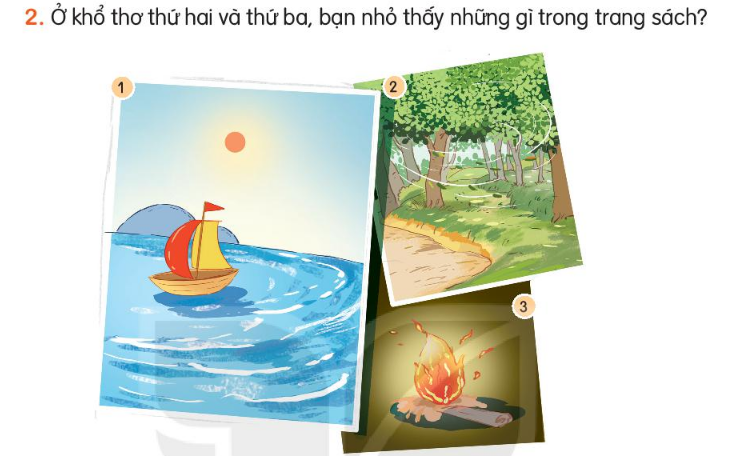 Biển, cánh buồm, rừng, gió, lửa, ao
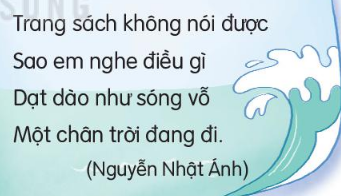 3. Theo em khổ thơ cuối ý nói gì?
Trong trang sách có tiếng sóng vỗ
Trong trang sách có mây trời đang bay
Trong trang sách có nhiều điều thú vị về cuộc sống
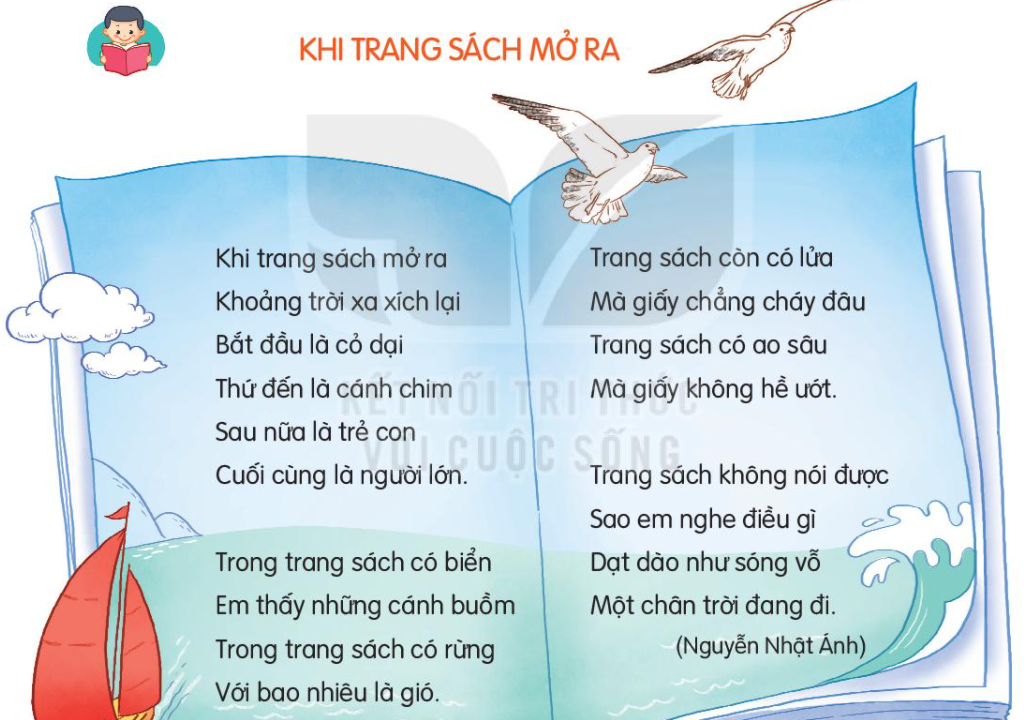 4. Tìm các tiếng có vần giống nhau ở cuối các dòng thơ
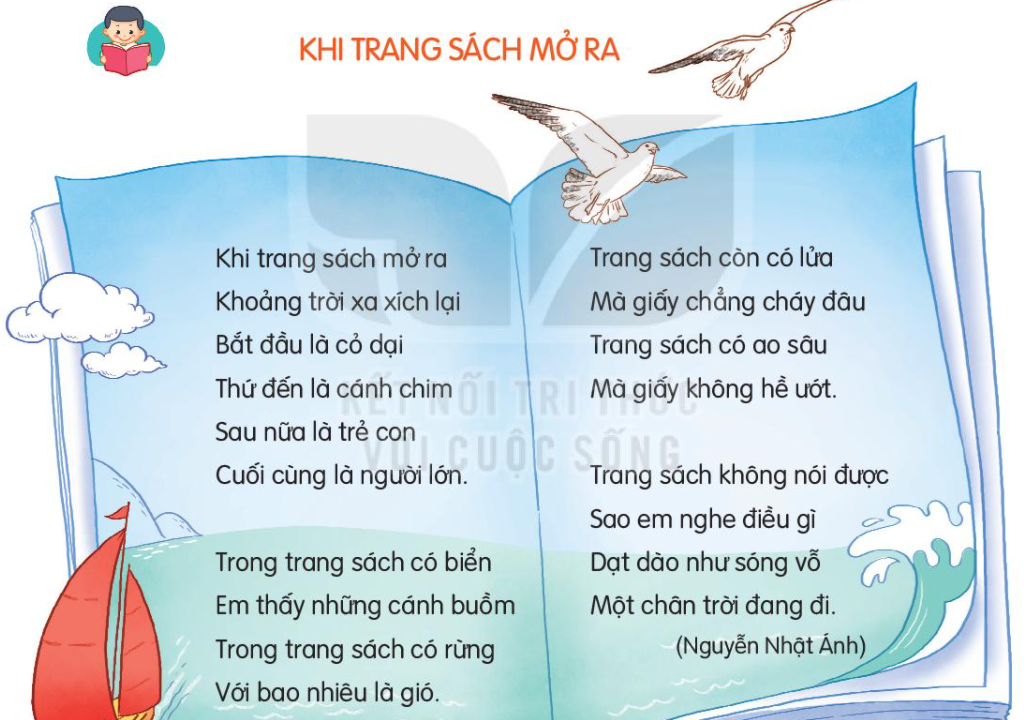 Tìm các chữ chỉ sự vật trong khổ thơ thứ 2 hoặc thứ 3
Đặt một câu về một cuốn truyện
M. Truyện Tích Chu nói về tình cảm bà cháu
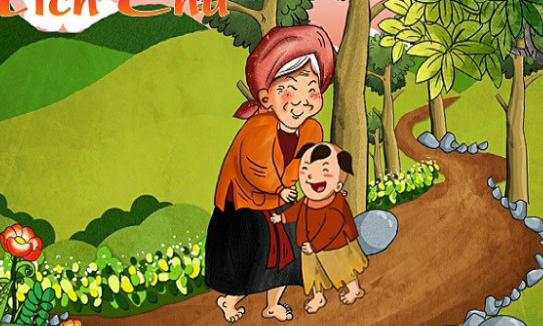 [Speaker Notes: Bài giảng thiết kế bởi: Hương Thảo - tranthao121006@gmail.com]
Chào tạm biệt các em!
[Speaker Notes: Bài giảng thiết kế bởi: Hương Thảo - tranthao121006@gmail.com]